TRƯỜNG TIỂU HỌC TRUNG LẬP HẠ
CHÍNH TẢ LỚP 3
Ê - đi - xơn
Thứ ba, ngày 02 tháng 02 năm 2021
Chính tả (Nghe - viết)
Ê – đi – xơn
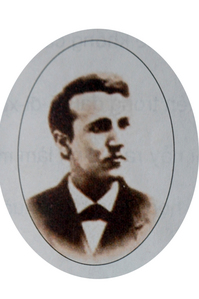 Thứ ba, ngày 02 tháng 02 năm 2021
Chính tả (Nghe - viết)
Ê – đi – xơn
Ê -đi -xơn là một nhà bác học vĩ đại. Bằng lao động cần cù và trí óc sáng tạo kì diệu, ông đã cống hiến cho loài người hơn một ngàn sáng chế, góp phần làm thay đổi cuộc sống trên trái đất chúng ta. Câu chuyện Nhà bác học và bà cụ cho thấy ông rất giàu sáng kiến và luôn mong muốn mang lại điều tốt cho con người.
Thứ ba, ngày 02 tháng 02 năm 2021
Chính tả (Nghe - viết)
Ê – đi – xơn
Đoạn văn có mấy câu?
Có 3 câu
Những chữ nào được viết hoa?
Viết hoa những chữ đầu đoạn, đầu câu và tên riêng Ê-đi-xơn, Nhà.
Tên riêng Ê-đi-xơn viết như thế nào?
Tên riêng Ê-đi-xơn viết hoa chữ cái đầu tiên, có gạch nối giữa các tiếng.
Đoạn văn nói lên điều gì?
Ê – đi – xơn là người giàu sáng kiến và luôn mong muốn mang lại điều tốt cho con người.
Thứ ba, ngày 02 tháng 02 năm 2021
Chính tả (Nghe - viết)
Ê – đi – xơn
Luyện viết từ khó
vĩ đại
kì diệu
sáng kiến
Thứ ba, ngày 02 tháng 02 năm 2021
Chính tả (Nghe - viết)
Ê – đi – xơn
HS viết bài
Thứ ba, ngày 02 tháng 02 năm 2021
Chính tả (Nghe - viết)
Ê – đi – xơn
Ê -đi -xơn là một nhà bác học vĩ đại. Bằng lao động cần cù và trí óc sáng tạo kì diệu, ông đã cống hiến cho loài người hơn một ngàn sáng chế, góp phần làm thay đổi cuộc sống trên trái đất chúng ta. Câu chuyện Nhà bác học và bà cụ cho thấy ông rất giàu sáng kiến và luôn mong muốn mang lại điều tốt cho con người.
Thứ ba, ngày 02 tháng 02 năm 2021
Chính tả (Nghe - viết)
Ê – đi – xơn
2a) Em chọn tr hay ch để điền vào chỗ trống ? Giải câu đố.
tr
Mặt…..òn, mặt lại đỏ gay
Ai nhìn cũng phải nhíu mày vì sao
Suốt ngày lơ lửng …ên cao
tr
ch
Đêm về đi ngủ,  …..ui vào nơi đâu?
Là gì?
Trần Liên Nguyễn
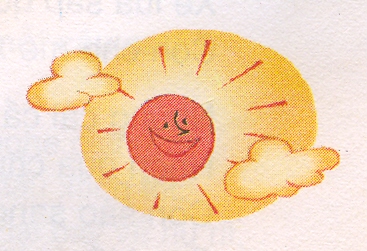 Mặt trời